K-5 Morning Meeting
Monday, January 18, 2021
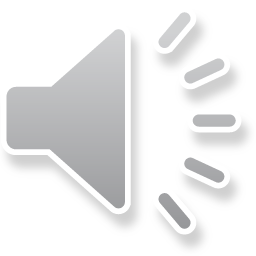 Are You Healthy? Do You Live a Healthy Lifestyle
Many of us think we live healthy lifestyles and that we are healthy. But, what does healthy mean?
Your health includes your physical well being and  your emotional well being.
Physical Well-being – diet, exercise, sleep, water
Emotional Well Being- How to deal with stress, disappointment, trauma, problems (big and small) that you can’t control.
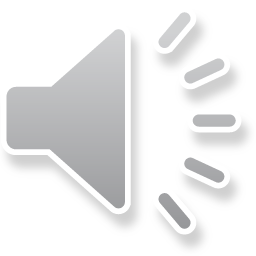 Building Our Tool Chest for Emotional Health: Dealing with Stress/ Panic Attacks
Relax!
Deep Breathing- Box Breathing or Intermittent Breathing, Bag Breathing
Talk- To Yourself, A Trusted Friend
Pressure Point Massage- Thumb and index finger
Listen to Music- Loud to soft, fast to slow
Yoga and Mindfulness- Mrs. Hale’s expertise
Get Out of Your Head- Exercise, Read, Watch a Video
Do Not Play a Video Game!
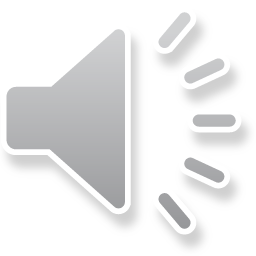 Take a Breath: Let’s Practice
Box Breathing- 4 in 4 out slowly, each set of four, try to blow out slower and longer

Intermittent Breathing- Slow, deep breaths in, hold for as long as you can, exhale as slow as you can. Think only about your breathing

Bag Breathing- You’ve seen this! Breathing into a paper bag will help you stop hyperventilating by slowing your breathing. It needs to be a paper bag and never for more than 1 minute at a time!
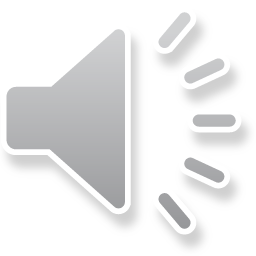 Talk To Yourself or a Trusted Friend/ Parent
Talking lets the panic and stress out. You can’t deal with it unless it is out in the open.
When you are really upset, your voice will be louder and you’ll talk faster (even when you are talking to yourself). That’s okay because you will begin to calm down and your breathing and heart rate will slow down too.
What are you talking about? In one sentence you should be able to tell why you are upset/ stressed, panicked. It will be the first thing out of your mouth.
Then explain why it upsets you and how it started to make you upset. This makes your brain focus to think and then you slow down in talking and breathing
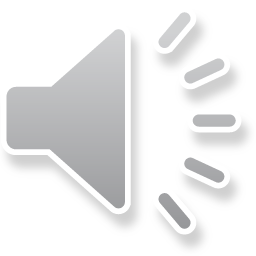 Talking it Out!
The next step is to consider, “Is this the end of the world? The answer is always no. So then you move on from there.
How can I fix this? Who can help me? What do I need to Do?
Trusted Friend and Listener: Your Job is to Shut Up. That’s bold isn’t it, but it is true. You cannot help a person when they are in panic mode and not ready to listen.
When Do You Speak? After your friend comes to the end of the world part. When they are ready to listen to suggestions.
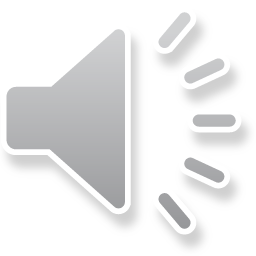 Pressure Point Massage
This works for calming the body and managing pain.
You are pressing tightly but not painfully on acupressure points to release special chemicals in your body to help you calm.
Spread your thumb from your fingers. Find where the web skin starts to get thicker. You are feeling tendon. Squeeze there for a count of 20, while breathing slowly. Release for a count of 20 and then repeat. Do this twice on both hands.
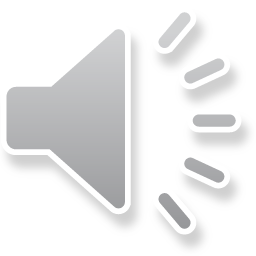 Jokes and Celebrations
What do you call an everyday potato?
What is smarted than a talking bird?
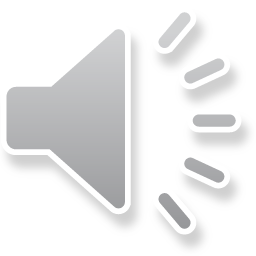